提出時不要
案件進捗スライド作成のお願い（パワーポイント形式で提出ください）
継続証明申請にあたっては、スライドの作成・提出をいただきます。
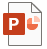 (出資前・出資後いずれも可)
出資者
経産省
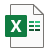 （本申請に向けた）事前相談
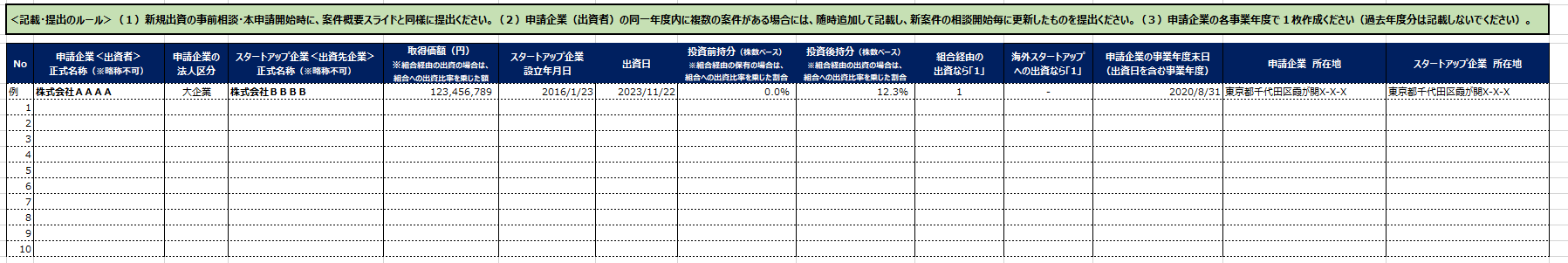 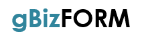 ※gBizアカウント未取得の場合、事前相談に限り、　 メール相談も可。（本申請までに必ず取得ください。）
案件概要スライド　　、案件登録票　　提出
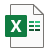 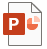 ※本申請を目指す案件は、 　原則、事前相談を行ってください。
経産省の確認作業（修正・再提出の依頼）
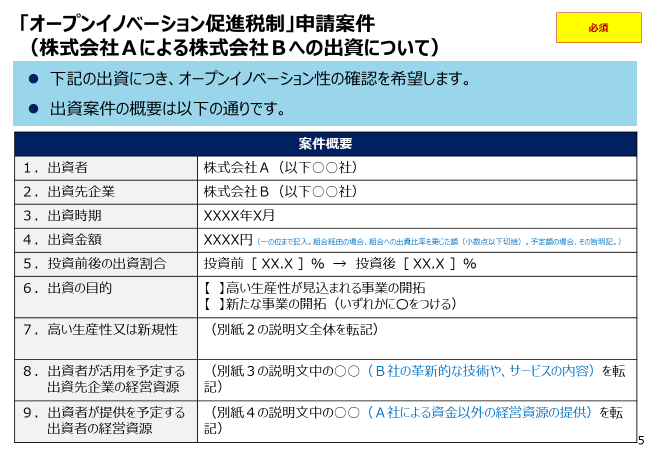 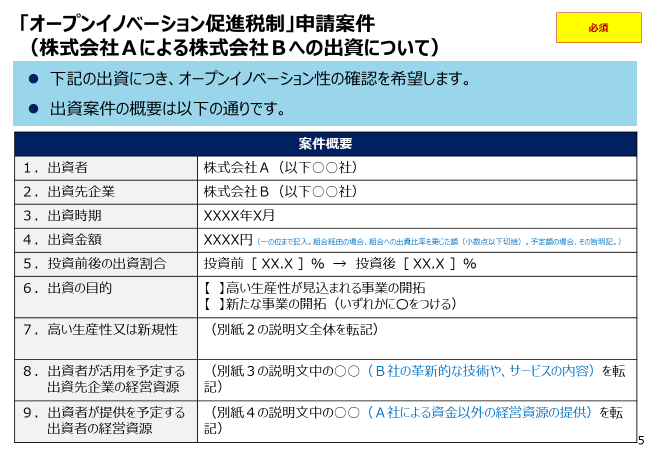 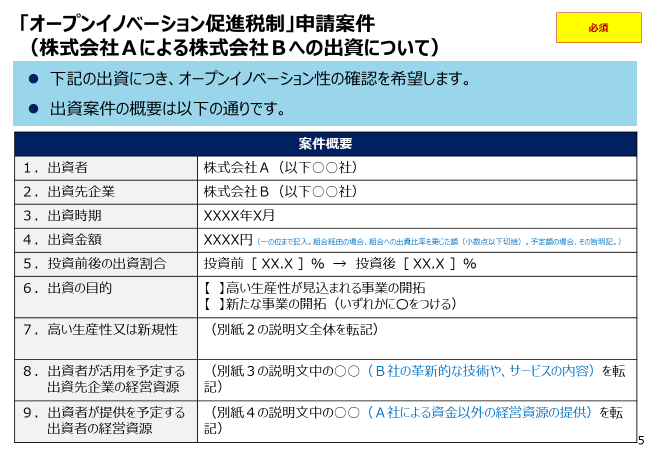 ※複数案件ある場合、順次相談可。
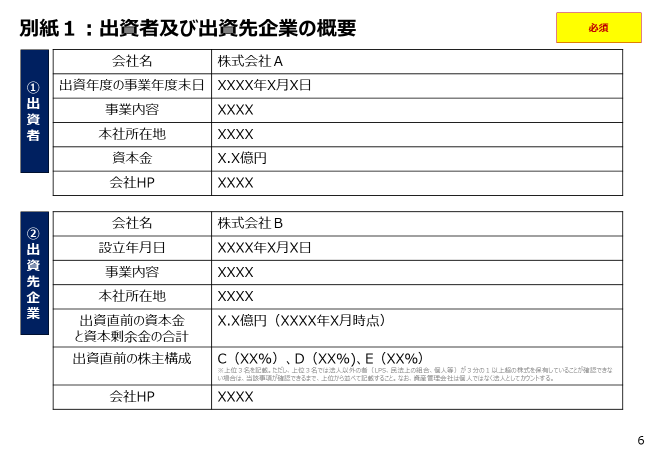 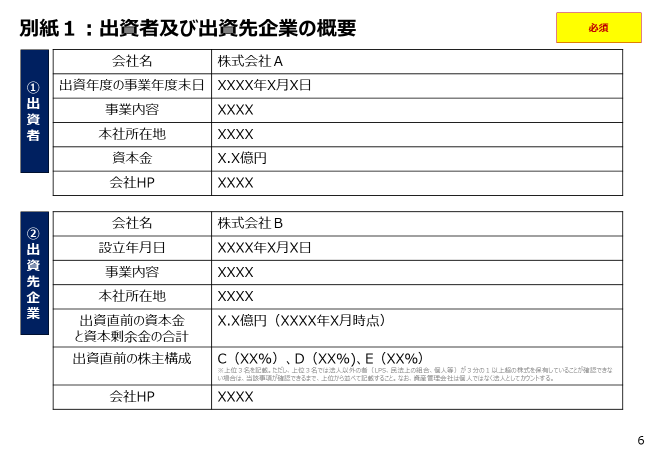 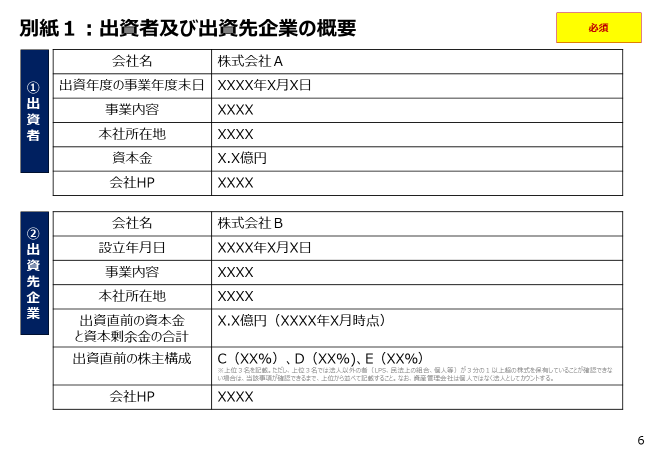 要件適合確認の連絡
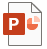 (事業年度末日の60日前～30日後)
申請フォーム
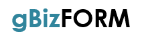 本申請
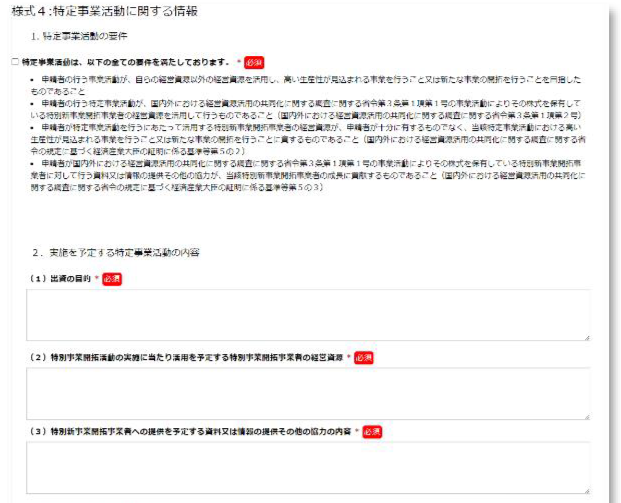 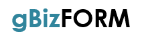 ※本申請においては、gBiz FORM以外での申請は、　 基本的に受け付けていません。
※複数案件ある場合、全ての案件の
　 事前相談が完了した時点で、
　 まとめて申請作業を行ってください。
※申請フォーム上、出資/株式取得の目的や共有する経営資源を
　 記載する項目には、経産省確認済みの「案件概要スライド」に
　 記載の文章を記載ください。
※申請にあたっては、スタートアップ企業の事前確認が必要です。　 経産省確認未了文章をスタートアップに共有した場合、
 　再共有をいただく場合があります。
申請（案件概要スライド　　、案件登録票　　、別表　　添付）
申請（案件進捗スライド　　、別表　　添付）
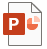 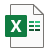 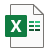 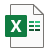 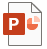 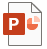 証明書の交付
紙面交付
(事業年度末日の60日前～30日後)
申請フォーム
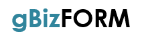 継続申請
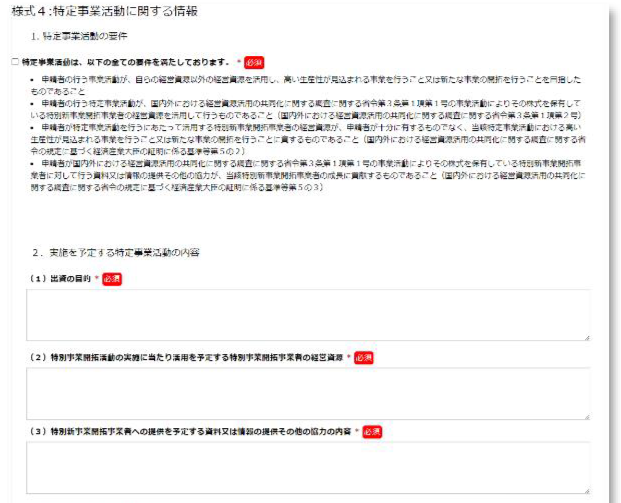 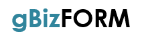 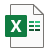 ※継続申請においては、gBiz FORM以外での申請は、　 基本的に受け付けていません。
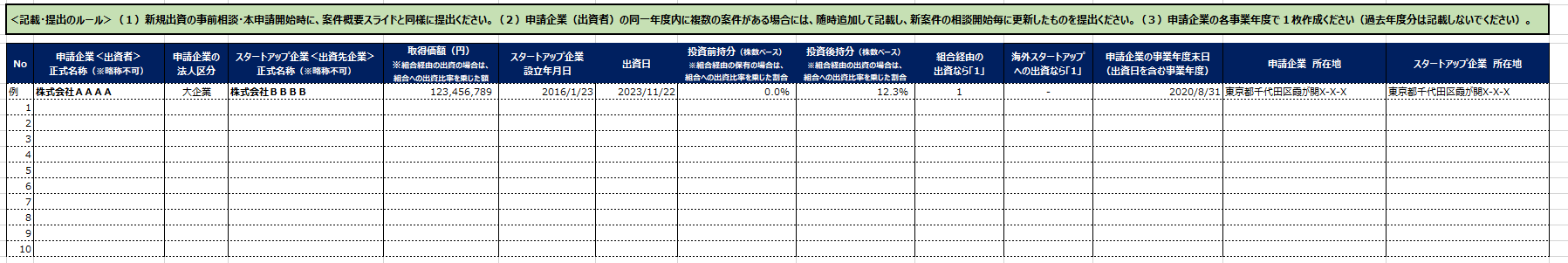 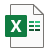 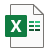 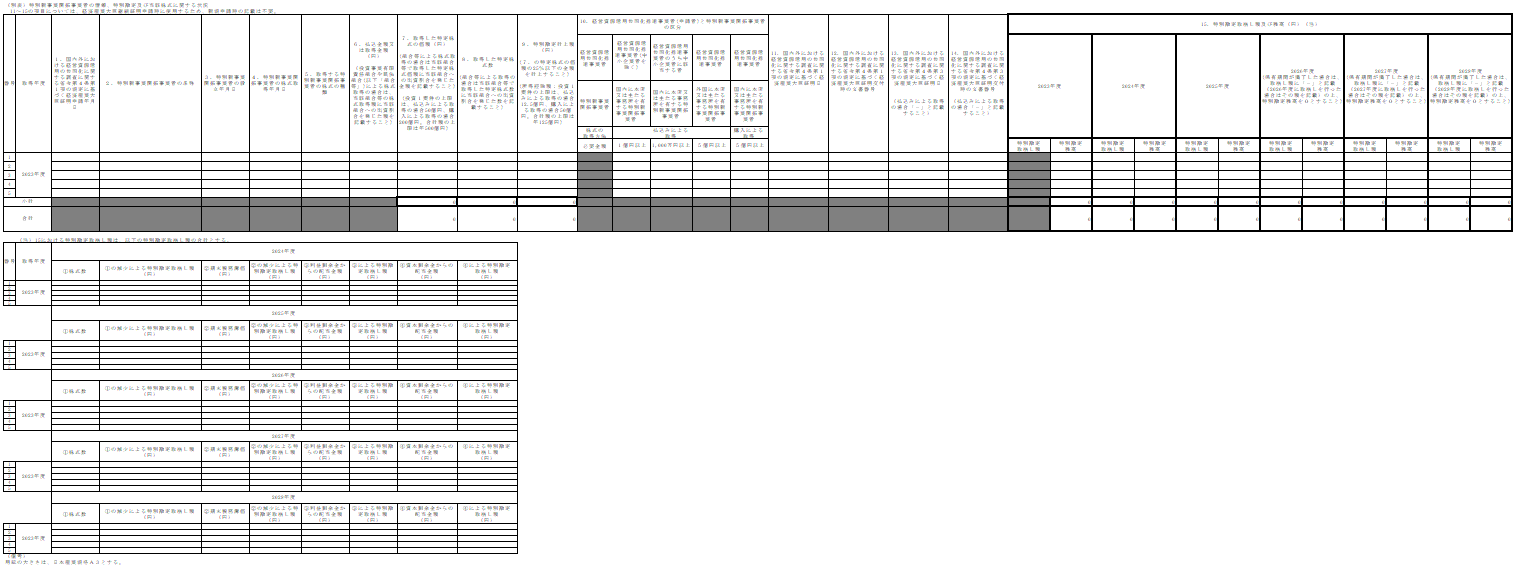 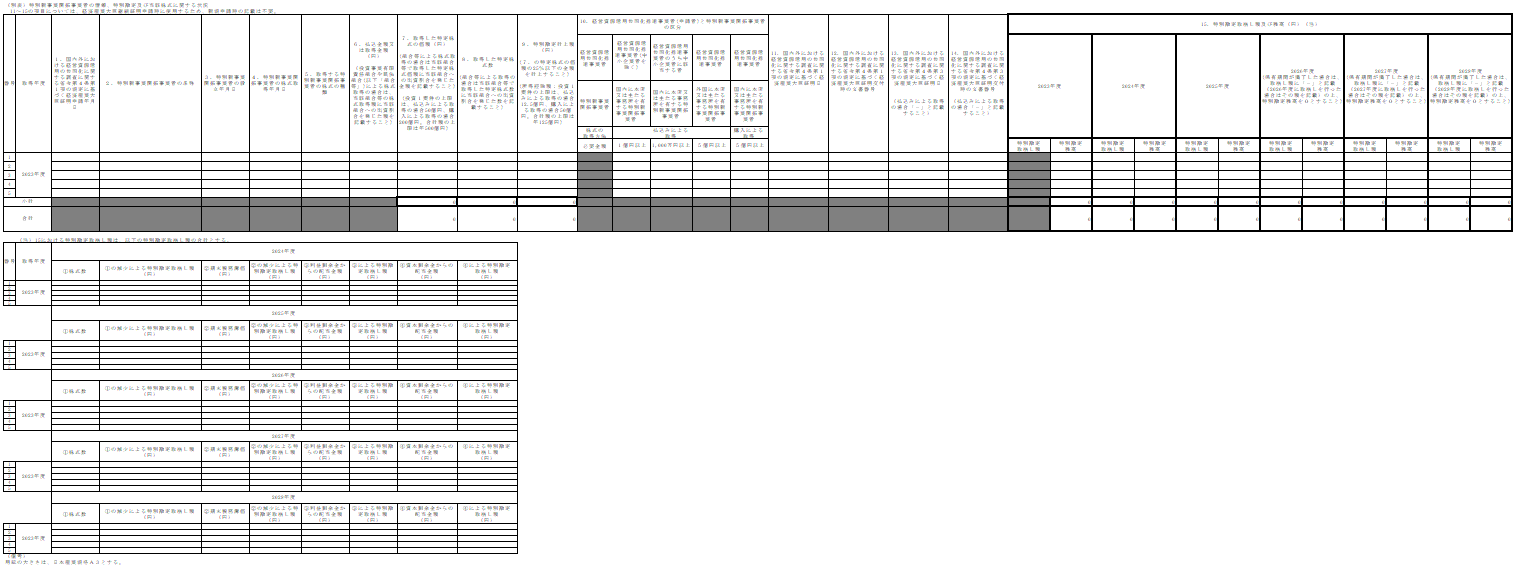 ※申請フォーム上、特定事業活動の実施状況には、
　 「案件進捗スライド」の案件概要に記載する
　 「７．協業の進捗状況」に記載の文章を転記ください。
証明書の交付
紙面交付
※手続きの詳細は、経産省HP上のオープンイノベーション促進税制のページにてご案内しております、申請ガイドラインをご参照ください。
参考１．よくあるご質問（スライド作成関係）
提出時不要
Ｑ１．各スライドのフォーマット文は、必ず従う必要がありますか。
⇒　オープンイノベーション要件の確認に必要な事項を指定しておりますので、原則、フォーマットに従ってください。フォーマットを逸脱した記載の場合、オープンイノベーション性の確認が難しくなります。また、スライドの再提出を求める場合があります。任意記載項目については、指定された要件に当てはまる場合には必須で記載いただき、そうでない場合には可能な範囲で記載を検討ください。
Ｑ２．各スライド文中の、青字箇所には、どのように記載すればよいですか。
⇒　青字で記載している箇所は、必要な情報についての経産省からの指示文です。提出時には当該箇所の文字は消した状態で提出ください。

Ｑ３．スライドは、出資先企業へ開示されたり、公表されたりしますか。
⇒　スライドは、出資先企業に開示せず、公表はいたしません。

Ｑ４．スライド提出後、どのようなやり取りが発生しますか。
⇒　高い生産性や新規性、経営資源等について、法令に定める要件に合致しているか、内容を確認させていただきます。また、確認を踏まえて、資料の修正を依頼させていただくことがあります。（修正作業のため、PDF形式ではなくパワーポイント形式での送付をお願いします。）

Ｑ５．gBiz申請フォームの「特定事業活動の実施状況」には何を記載したらよいですか。
⇒本スライドの案件概要に記載する「７．協業の進捗状況」に記載の文章を転記ください。
2
継続証明申請用案件進捗スライド　フォーマット（M&A型）
「オープンイノベーション促進税制（M&A型）」継続申請（株式会社Ａによる株式会社ＢへのM&Aについて）
必須
記載のポイント
記載のポイント
手続き上の留意事項
【10．財務リターンの状況】
以下から該当するものを選択　＊複数選択可
①NPV（正味現在価値）
②IRR（内部収益率）
③MOIC（投下資本倍率）
④回収期間法
⑤類似会社比較法
⑥その他（）
１～６：申請時の情報をもとに記載してください。
gBiz申請フォーム上の「特定事業活動の実施状況」には、
　 「７．協業の進捗状況」に記載した内容を転記してください。
下記のM&Aにつき、継続証明申請を希望します。出資案件の概要は以下の通りです。
4
別紙１：協業の進捗状況
「３．直近事業年度での進捗」　記載のポイント
必須
「１．協業の状況」　記載のポイント
M&Aの目的に対する進捗状況がわかりやすく記載されているか。進捗のメルクマールとなった事項については時期も含めて記載されているか

高い生産性／新規性が見込まれる事業は、スタートアップ企業の事業ではなく、対象法人自身が開拓する事業として説明されているか。（共同で開拓する場合には、対象法人が主体となって取り組んでいる事業領域が、画像／図を用いて、わかりやすく取り上げて説明されているか。）

高い生産性／新規性が見込まれる事業について、スタートアップ企業との連携はどのように関係したかが説明されているか。
協業を開始してから実施済のステップを選択してください　
＊複数選択可
①リサーチ・分析：協業アイデアに関する市場トレンドや競合分析、自社の状況に係る分析等を実施
②事業計画の立案：アイデアを実現した場合の事業性や効果を分析し、成果目標（KGIやKPI）や、目標達成への戦略を立案
③製品・サービスの開発：製品やサービスのプロトタイプを製作
④製品・サービスの試験導入：製品やサービスの試験導入を行い、プランの改善を図る。
⑤事業化準備：マーケティングや特許の出願など、事業化へ向けた準備を実施
⑥事業拡大：製品・サービスの導入の拡大を実施
⑦その他（　）：（　）内に当てはまる内容を記載
当初申請時の出資の目的
新規申請時に記載した「様式12:特定事業活動に関する情報　２（１）株式取得の目的」の内容を転記
5
別紙２：対象法人が活用したスタートアップ企業の経営資源
必須
記載のポイント
以下から該当するものを選択　＊複数選択可
①知識
②技能
③製品
④サービス
⑤施設・設備
⑥商流・顧客基盤
⑦人材、業界ノウハウ
⑧その他（　　）
当初申請時の記載内容
新規申請時に記載した、「様式12:特定事業活動に関する情報　２（２）特定事業活動の実施に当たり活用を予定する特別新事業開拓事業者の経営資源」の内容を転記
6
別紙３：対象法人がスタートアップ企業へ提供した経営資源
必須
記載のポイント
当初申請時の記載内容
【１．提供した経営資源】
以下から該当するものを選択　＊複数選択可
①知識
②技能
③製品
④サービス
⑤施設・設備
⑥商流・顧客基盤
⑦人材、業界ノウハウ
⑧その他（　　）

【３．提供状況】
スタートアップ企業に対して経営資源を提供した結果、スタートアップ企業の成長にどのように貢献したかがわかるように記載してください。

【４．スタートアップ企業の状況】
以下から該当するものを選択　＊複数選択可
①スタートアップ企業の収益向上（売上、利益）
②製品・サービスの開発・上市
③共同事業の実施
④新たに資金調達を行った
⑤IPOやM&Aを行った
⑥その他（　）
⑦特に状況の変化なし
新規申請時に記載した、「様式12:特定事業活動に関する情報　２（３）特別新事業開拓事業者への提供を予定する資料又は情報の提供その他の協力の内容」を転記
7